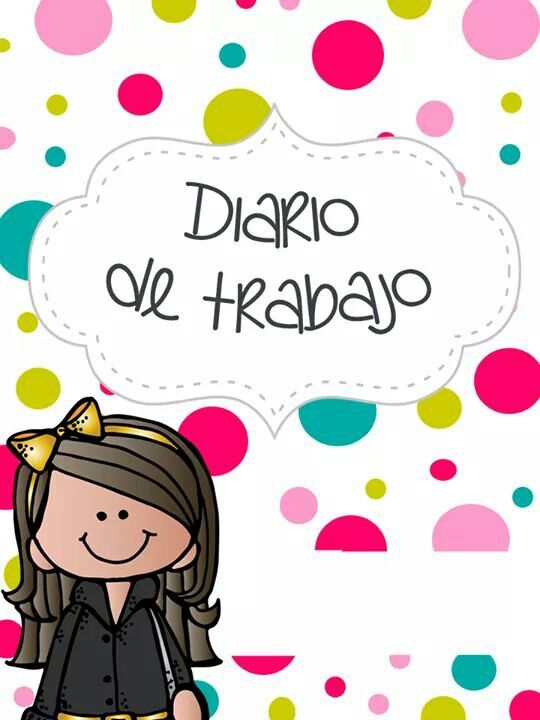 Zaira Vanessa Alvarez Valdez.
Diario de la alumna
Fecha: Lunes 19 de abril de 2021         
# De alumnos: 13
Realizó todo el  plan de trabajo: Si   
Favoreció el logro de él/los aprendizajes esperados:  Si   
Suceso sorprendente o preocupante  en relación con las actividades planteadas: los alumnos se divirtieron en el juego de lenguaje y comunicación al trabajar y jugar con sus mamas
Se involucraron en las actividades:
Todos
Más de la mitad
Menos de la mitad
Pocos

La actividad que más favoreció el aprendizaje esperado: Iniciativa personal.
¿Por qué? Porque lograron reconocer lo que puede hacer con ayuda y sin ayuda
La actividad que más se le dificultó a los alumnos: ninguna actividad se les dificulto
Reacciones de los niños en las actividades: se mostraron alegres al trabajar con sus mamás
La intervención  docente ¿cómo lo hice?, considero que fue buena, envié las instrucciones claras y actividades de reforzamiento para alcanzar el aprendizaje esperado.
Señala y describe  cómo se realizó la evaluación de él/los aprendizajes esperados: por medio de una rubrica, observando los videos que enviaron donde los alumnos realizaban y explicaban los cuestionamientos de las actividades. Y con el cuaderno de evaluación continua.
 Replanteamiento de la actividad ¿qué necesito modificar? : motivar a los alumnos y madres de familia para que sigan con el buen trabajo
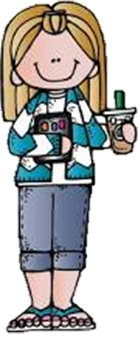 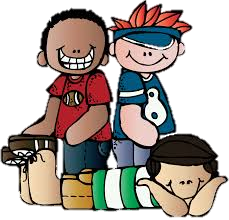 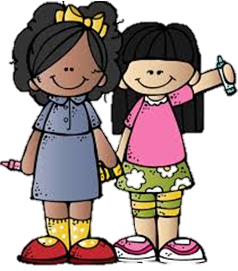 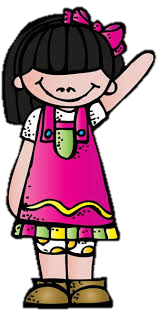 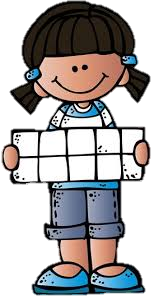 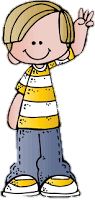 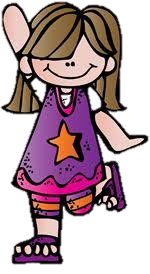 Diario de la alumna
Fecha: Martes 20 de abril de 2021         
# De alumnos: 13
Realizó todo el  plan de trabajo: Si   
Favoreció el logro de él/los aprendizajes esperados:  Si   
Suceso sorprendente o preocupante  en relación con las actividades planteadas: las mamás explican los temas a los niños con el material de apoyo que se les proporciona y logran alcanzar el aprendizaje
Se involucraron en las actividades:
Todos
Más de la mitad
Menos de la mitad
Pocos
La actividad que más favoreció el aprendizaje esperado: la de la lluvia
¿Por qué? Porque comprendieron el proceso del ciclo del agua observando y analizando diversa informacion
La actividad que más se le dificultó a los alumnos: ninguna actividad se les dificulto
Reacciones de los niños en las actividades: muy interesados al escuchar las explicaciones 
La intervención  docente ¿cómo lo hice?, buena, ya que les proporcione actividades para reforzar el aprendizaje esperado que se trabajó.
Señala y describe  cómo se realizó la evaluación de él/los aprendizajes esperados: por medio de una rubrica, observando los videos que enviaron donde los alumnos realizaban y explicaban los cuestionamientos de las actividades. Y con el cuaderno de evaluación continua.
 Replanteamiento de la actividad ¿qué necesito modificar? : motivar a seguir realizando las actividades de educación física.
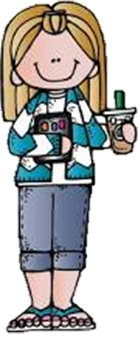 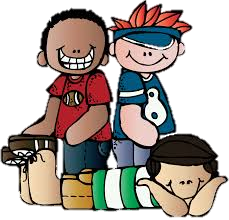 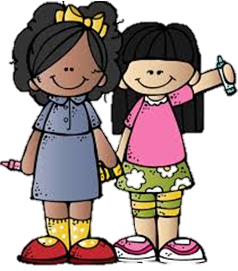 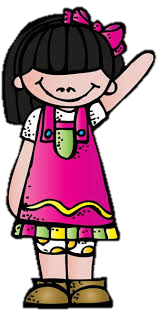 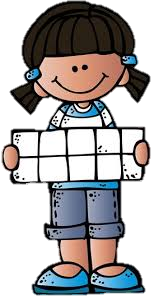 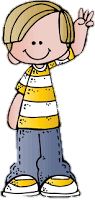 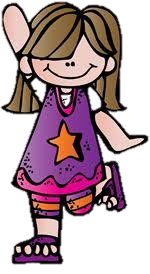 Diario de la alumna
Fecha: Miércoles 21 de abril de 2021         
# De alumnos: 13
Realizó todo el  plan de trabajo: Si   
Favoreció el logro de él/los aprendizajes esperados:  Si   
Suceso sorprendente o preocupante  en relación con las actividades planteadas: logran identificar palabras que rimas
Se involucraron en las actividades:
Todos
Más de la mitad
Menos de la mitad
Pocos
La actividad que más favoreció el aprendizaje esperado: la de la rima
¿Por qué? Porque relaciona palabras que riman con otras.
La actividad que más se le dificultó a los alumnos: ninguna actividad se les dificulto
Reacciones de los niños en las actividades: muy interesados al escuchar las explicaciones 
La intervención  docente ¿cómo lo hice?, buena, ya que les proporcione actividades para reforzar el aprendizaje esperado que se trabajó.
Señala y describe  cómo se realizó la evaluación de él/los aprendizajes esperados: por medio de una rubrica, observando los videos que enviaron donde los alumnos realizaban y explicaban los cuestionamientos de las actividades. Y con el cuaderno de evaluación continua.
 Replanteamiento de la actividad ¿qué necesito modificar? : seguir brindando actividades extra para alcanzar el aprendizaje esperado
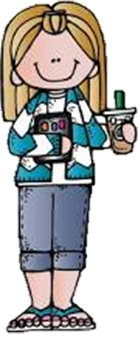 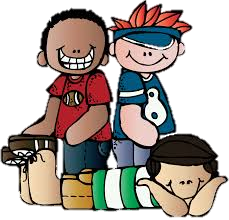 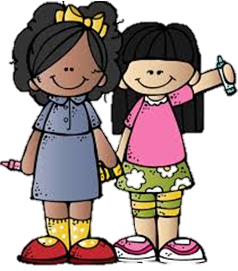 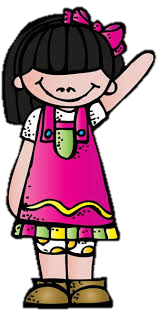 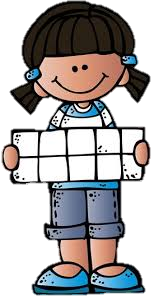 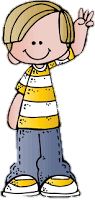 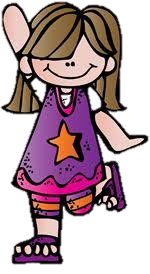 Diario de la alumna
Fecha: Jueves 22 de abril de 2021         
# De alumnos: 13
Realizó todo el  plan de trabajo: Si   
Favoreció el logro de él/los aprendizajes esperados:  Si   
Suceso sorprendente o preocupante: conocen palabras que utilizan en su comunidad, asi como canciones y expresa lo que les hacen sentir
Se involucraron en las actividades:
Todos
Más de la mitad
Menos de la mitad
Pocos

La actividad que más favoreció el aprendizaje esperado: las de pensamiento matemático
¿Por qué? Porque favorecieron el aprendizaje esperado
La actividad que más se le dificultó a los alumnos: ninguna se les dificulto.
Reacciones de los niños en las actividades: concentrados en la realización de las actividades
La intervención  docente ¿cómo lo hice?, fue buena ya que se alcanzaron los aprendizajes esperados, se trabajo con la actividad del instructivo y se realizo la actividad en clase en línea.
Señala y describe  cómo se realizó la evaluación de él/los aprendizajes esperados: por medio de una rubrica, observando los videos que enviaron donde los alumnos realizaban y explicaban los cuestionamientos de las actividades. Y con el cuaderno de evaluación continua.
 Replanteamiento de la actividad ¿qué necesito modificar? : motivar a que puedan participar mas alumnos en las clases virtuales para realizar juntos las actividades planeadas
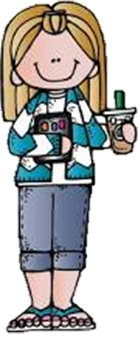 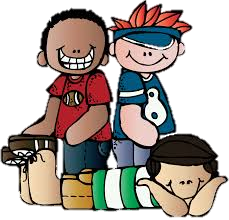 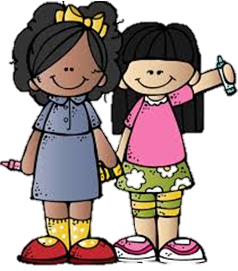 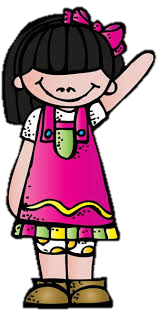 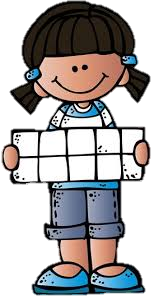 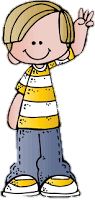 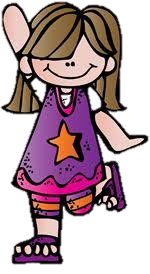 Diario de la alumna
Fecha: Viernes 16 de abril de 2021         
# De alumnos: 14
Realizó todo el  plan de trabajo: Si   
Favoreció el logro de él/los aprendizajes esperados:  Si   
Suceso sorprendente o preocupante  en relación con las actividades planteadas: explican de manera fluida las características que observan entre campo y ciudad
Se involucraron en las actividades:
Todos
Más de la mitad
Menos de la mitad
Pocos
La actividad que más favoreció el aprendizaje esperado: campo y ciudad
Reacciones de los niños en las actividades: interesados en las actividades, reflexivos.
La intervención  docente ¿cómo lo hice?, fue buen ya que se les envío las indicaciones claras para realizar la actividad y  actividades extras para poder lograr el aprendizaje esperado
Señala y describe  cómo se realizó la evaluación de él/los aprendizajes esperados: por medio de una rubrica, observando los videos que enviaron donde los alumnos realizaban y explicaban los cuestionamientos de las actividades. Y con el cuaderno de evaluación continua.
 Replanteamiento de la actividad ¿qué necesito modificar? : explicar a las madres de familia la importancia de realizar todas las actividades
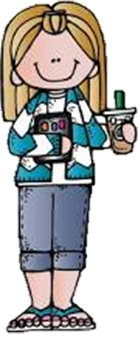 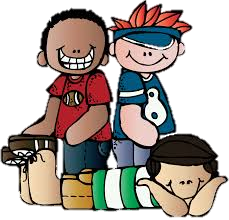 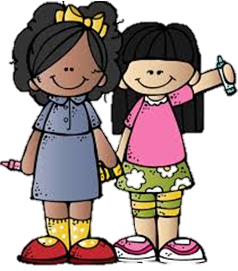 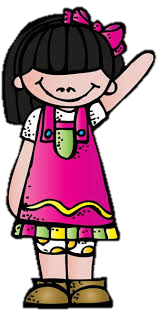 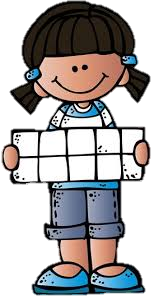 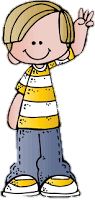 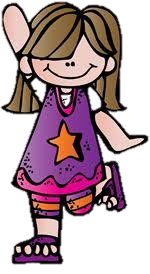